Schedule…
ECEN 301
Discussion #23 – Sequential Logic
1
Memory & Counters
Exodus 12:14
  14 And this day shall be unto you for a memorial; and ye shall keep it a feast to the LORD throughout your generations; ye shall keep it a feast by an ordinance for ever. 

D&C 107:100
  100 He that is slothful shall not be counted worthy to stand, and he that learns not his duty and shows himself not approved shall not be counted worthy to stand. Even so. Amen.
ECEN 301
Discussion #23 – Sequential Logic
2
Lecture 23 – Combinational & Sequential Logic
ECEN 301
Discussion #23 – Sequential Logic
3
2To4
Intel
D
FA
n
Mem
m
m
Digital Logic Hierarchy
Combinational
Transistors
Gates
Processors
Sequential
ECEN 301
Discussion #23 – Sequential Logic
4
Combinational Logic
Decoders
Multiplexers
ECEN 301
Discussion #23 – Sequential Logic
5
2-to-4
Decoder
W
X
Y
Z
A
B
DECODERSymbol
Decoders
Decode the input and signify its value by raising just one of its outputs.
A decoder with n inputs has 2n outputs
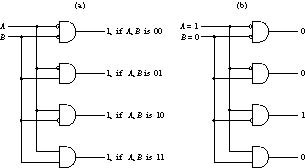 W
X
Y
Z
ECEN 301
Discussion #23 – Sequential Logic
6
Decoders
Write the truth table
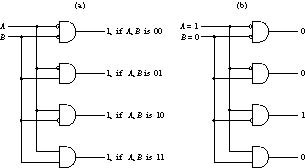 W
X
Y
Z
ECEN 301
Discussion #23 – Sequential Logic
7
Decoders
Write the truth table
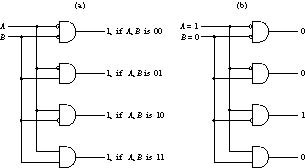 W
X
Y
Z
ECEN 301
Discussion #23 – Sequential Logic
8
A
B
1
0
S
C
MULTIPLEXOR Symbol
Multiplexors
Connect one of its inputs to its output according to select signals






Useful for selecting one from a collection of data inputs.
Usually has 2n inputs and n select lines.
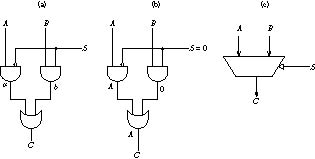 ECEN 301
Discussion #23 – Sequential Logic
9
A
B
1
0
S
C
MULTIPLEXOR Symbol
Multiplexors
Write the truth table
ECEN 301
Discussion #23 – Sequential Logic
10
A
B
1
0
S
C
MULTIPLEXOR Symbol
Multiplexors
Write the truth table
ECEN 301
Discussion #23 – Sequential Logic
11
Sequential Logic
ECEN 301
Discussion #23 – Sequential Logic
12
D
S
Q
Q
T
Q
D
Q
R
E
CLK
CLK
S
J
Q
Q
E
CLK
R
K
Latches and Flip-Flops (FFs)
Latch/FF: basic building block of memory devices
Bistable devices – remain in one of 2 states (logic 0 or logic 1)
Has 2 outputs (one is the complement of the other) – often only one is shown (the other is implied)
Latches – imply that not controlled by a clock
FFs – imply that they are controlled by a clock
D - FF
T - FF
SR – Latch
D – Latch 
with enable
SR – Latch 
with enable
JK - FF
ECEN 301
Discussion #23 – Sequential Logic
13
S
Q
R
SR Latch
SR Latch has 3 allowed states:
Set (set Q to 1): S = 1, R = 0
Reset (reset Q to 0): R = 1, S = 0
Present state (keep Q as is): S = 0, R = 0 
SR Latch has 1 illegal state:
Instability (causes Q to switch between 0 and 1): S = 1, R = 1
Present state
S
Q
Reset
Set
Q
R
Illegal
ECEN 301
Discussion #23 – Sequential Logic
14
SR Latch
Timing diagram: a graph of inputs and outputs over time.
FF is again reset
FF is set
FF is set
FF is reset
HOLD
HOLD
Q
HOLD
HOLD
R
S
Time
ECEN 301
Discussion #23 – Sequential Logic
15
CLR
S
Q
E
Q
R
PRE
CLR
PRE
R
S
E
SR Latch
SR Latch with additional inputs:
Enable (E) – S and R can only change Q when E is 1
Preset (PRE) – regardless of S, R, or E, put Q to 1 when PRE is 1
Clear (CLR) – regardless of S, R, E, or PRE, put Q to 0 when CLR is 1
Precedence:
If CLR = 1, Q = 0
If PRE = 1, Q = 1
If E = 1, Q is set based on SR
If S = 0 and R = 0, Q = hold
If S = 0 and R = 1, Q = 0
If S = 1 and R = 0, Q = 1
If S = 1 and R = 1, Q = unstable
Else Q is held
SR can only change Q only in blue regions (where E = 1)
ECEN 301
Discussion #23 – Sequential Logic
16
Q
D
E
D
Q
D
S
Q
E
E
E
R
D Latch
D Latch has only 2 states:
Set (set Q to 1): D = 1
Reset (reset Q to 0): D = 0
D Latch with enable (E):
Q can only change when E = 1
D can only change Q only in blue regions (where E = 1)
ECEN 301
Discussion #23 – Sequential Logic
17
D
Q
S
Q
S
Q
R
Q
R
D
Q
E
E
CLK
CLK
D Flip-Flop
D FF: 2 SR latches in master/slave configuration.  The output (Q) changes on the rising clock edge
Master
Slave
“Edge-Triggered”
Q
D
CLK
D can only change Q only on rising clock edge (arrows)
ECEN 301
Discussion #23 – Sequential Logic
18
J
Q
Q
Q
CLK
K
JK Flip-Flop
JK FF: 2 SR latches in master/slave configuration.  The output (Q) changes on the falling clock edge
JK FF has 4 allowed states:
Present state (keep Q as is): J = 0, K = 0 
Reset (reset Q to 0): J = 0, K = 1
Set (set Q to 1): J = 1, K = 0
Toggle (set Q to Q): J = 1, K = 1
Q
J
S
Q
S
Q
CLK
E
E
K
R
R
Indicates falling clock edge
ECEN 301
Discussion #23 – Sequential Logic
19
T
Q
T
Q
J
Q
CLK
CLK
CLK
K
T Flip-Flop
T FF: JK FF with J and K inputs connected
T FF has 2 allowed states:
Present state (keep Q as is): T = 0 
Toggle (set Q to Q): T = 1
ECEN 301
Discussion #23 – Sequential Logic
20
Q2
Q1
Q0
D
Q
T
Q
J
Q
CLK
CLK
CLK
K
Flip-Flops
Example: Assuming the outputs of the following circuit start in a 000 state, determine the outputs for 4 clock cycles
CLK
ECEN 301
Discussion #25 – Final Review
21
Q2
Q1
Q0
D
Q
T
Q
J
Q
CLK
CLK
CLK
K
Flip-Flops
Example: Assuming the outputs of the following circuit start in a 000 state, determine the outputs for 4 clock cycles
0
0
0
Set outputs to 000
Based on output values change FF inputs
On each clock cycle: 
change FF outputs based on inputs
Change FF inputs based on new outputs
0
0
0
1
0
1
1
0
CLK
ECEN 301
Discussion #25 – Final Review
22
Q2
Q1
Q0
D
Q
T
Q
J
Q
CLK
CLK
CLK
K
Flip-Flops
Example: Assuming the outputs of the following circuit start in a 000 state, determine the outputs for 4 clock cycles
0
0
0
0
0
0
1
0
1
1
Inputs changed due to outputs
0
CLK
ECEN 301
Discussion #25 – Final Review
23
Q2
Q1
Q0
D
Q
T
Q
J
Q
CLK
CLK
CLK
K
Flip-Flops
Example: Assuming the outputs of the following circuit start in a 000 state, determine the outputs for 4 clock cycles
1
1
1
0
0
0
1
0
1
1
Outputs change on new clock cycle
0
CLK
ECEN 301
Discussion #25 – Final Review
24
Q2
Q1
Q0
D
Q
T
Q
J
Q
CLK
CLK
CLK
K
Flip-Flops
Example: Assuming the outputs of the following circuit start in a 000 state, determine the outputs for 4 clock cycles
1
1
1
1
1
1
0
1
0
0
1
CLK
Inputs changed due to outputs
ECEN 301
Discussion #25 – Final Review
25
Q2
Q1
Q0
D
Q
T
Q
J
Q
CLK
CLK
CLK
K
Flip-Flops
Example: Assuming the outputs of the following circuit start in a 000 state, determine the outputs for 4 clock cycles
0
1
0
1
1
1
0
1
0
0
1
CLK
Outputs change on new clock cycle
ECEN 301
Discussion #25 – Final Review
26
Q2
Q1
Q0
D
Q
T
Q
J
Q
CLK
CLK
CLK
K
Flip-Flops
Example: Assuming the outputs of the following circuit start in a 000 state, determine the outputs for 4 clock cycles
0
1
0
0
0
1
0
0
1
1
0
CLK
Inputs changed due to outputs
ECEN 301
Discussion #25 – Final Review
27
Q2
Q1
Q0
D
Q
T
Q
J
Q
CLK
CLK
CLK
K
Flip-Flops
Example: Assuming the outputs of the following circuit start in a 000 state, determine the outputs for 4 clock cycles
1
0
0
0
0
1
0
0
1
1
0
CLK
Outputs change on new clock cycle
ECEN 301
Discussion #25 – Final Review
28
Q2
Q1
Q0
D
Q
T
Q
J
Q
CLK
CLK
CLK
K
Flip-Flops
Example: Assuming the outputs of the following circuit start in a 000 state, determine the outputs for 4 clock cycles
1
0
0
1
0
0
0
1
0
1
0
CLK
Inputs changed due to outputs
ECEN 301
Discussion #25 – Final Review
29
Q2
Q1
Q0
D
Q
T
Q
J
Q
CLK
CLK
CLK
K
Flip-Flops
Example: Assuming the outputs of the following circuit start in a 000 state, determine the outputs for 4 clock cycles
1
1
0
1
0
0
0
1
0
1
0
CLK
Outputs change on new clock cycle
ECEN 301
Discussion #25 – Final Review
30
Reset
N-bit
Binary Counter
0
0
0
0
1
1
1
1
B2
CLK
1
0
0
1
0
1
0
1
B1
…
0
1
1
0
0
1
1
0
B0
BN-1
B2
B1
B0
Digital Counters
Binary up counter: with N bits, cycles through the numbers from 0 to 2N – 1
A reset input will force the output to be zero
3-bit up-counter
CLK
ECEN 301
Discussion #23 – Sequential Logic
31
1
1
1
J
J
J
Q
Q
Q
CLK
CLK
CLK
CLK
K
K
K
B0
B1
B2
B2
B1
B0
CLK
Digital Counters
Ripple counter: with N bits, cycles through the numbers from 0 to 2N – 1
N JK FFs cascaded together to produce an N-bit up counter
NB: for 3-bit counter we need 3 FFs
ECEN 301
Discussion #23 – Sequential Logic
32
T
T
T
Q
Q
Q
CLK
CLK
CLK
B2
B1
B0
CLK
Digital Counters
Synchronous counter: with N bits, cycles through the numbers from 0 to 2N – 1
Input clock drives all FFs simultaneously
B0
B1
B2
1
CLK
ECEN 301
Discussion #23 – Sequential Logic
33
Q0
Q1
QN-1
D
D
D
Q
Q
Q
CLK
N
WR
WR
WR
WR
Register
CLK
CLK
CLK
CLK
N
Read/Write
D0
D1
D2
Registers
Register: an N-bit register is a cascade of N FFs to store data.
Simplest type is a parallel input, parallel output register
Read/Write (WR) signal determines if data on the input is written to the FFs
If WR = 1 data is written
ECEN 301
Discussion #23 – Sequential Logic
34
MEMORY Symbol
WR
n
Memory
m
m
d
q
Simple Memory
read/write
d input
q0
2-to-4
Decoder
00
WR
Register
q1
01
WR
Register
q output
q2
10
WR
Register
q3
11
WR
Register
a1
a0
This is a functional view.
The key parts are:
      address decoder
      memory cells (registers)
      output selector (mux)
address
n = 2
addr
address
ECEN 301
Discussion #23 – Sequential Logic
35